Standard Deviation
Dr.A.Antonyraj
Assistant Professor
Department of Management studies,
Bon Secours College for women, Thanjavur.
Variance: a measure of how data points differ from the mean
Data Set 1: 3, 5, 7, 10, 10
	Data Set 2: 7, 7, 7, 7, 7
What is the mean and median of the above data set?

Data Set 1: mean = 7, median = 7
Data Set 2: mean = 7, median = 7
	But we know that the two data sets are not identical! The variance shows how they are different.

We want to find a way to represent these two data set numerically.
How to Calculate?
If we conceptualize the spread of a distribution as the extent to which the values in the distribution differ from the mean and from each other, then a reasonable measure of spread might be the average deviation, or difference, of the values from the mean.
Although this might seem reasonable, this expression always equals 0, because the negative deviations about the mean always cancel out the positive deviations about the mean.
We could just drop the negative signs, which is the same mathematically as taking the absolute value, which is known as the mean deviations.
The concept of absolute value does not lend itself to the kind of advanced mathematical manipulation necessary for the development of inferential statistical formulas.
The average of the squared deviations about the mean is called the variance.
For population variance
For sample variance
The mean is 35/5=7.
Example 2	

	Dive	Mark	Myrna
	1		28	27
	2		22	27
	3		21	28
	4		26	6
	5		18	27
Find the mean, median, mode, range?

mean		23	23
median		22	27
range		10	22

What can be said about this data?
	
	Due to the outlier, the median is more typical of overall performance.
 
Which diver was more consistent?
Mark’s Variance  = 64 / 5 = 12.8 
Myrna’s Variance = 362 / 5 = 72.4

Conclusion:  Mark has a lower variance therefore he is more consistent.
standard deviation -  a measure of variation of scores about the mean
Can think of standard deviation as the average distance to the mean, although that's not numerically accurate, it's conceptually helpful.  All ways of saying the same thing: higher standard deviation indicates higher spread, less consistency, and less clustering.


sample standard deviation:  
	
population standard deviation:
Another formula
Definitional formula for variance for data in a frequency distribution 
	


Definitional formula for standard deviation for data in a frequency distribution
The mean is 23
round-off rule – carry one more decimal place than was present in the original data
Variance = S2 = 362 / 5 = 72.4
Standard Deviation = 72.4 = 8.5
Bell shaped curve
empirical rule for data (68-95-99) -  only applies to a set of data having a distribution that is approximately bell-shaped:  (figure pg 220)
 68% of all scores fall with 1 standard deviation of the mean
 95% of all scores fall with 2 standard deviation of the mean
 99.7% of all scores fall with 3 standard deviation of the mean
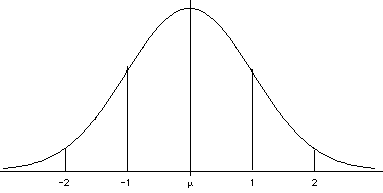